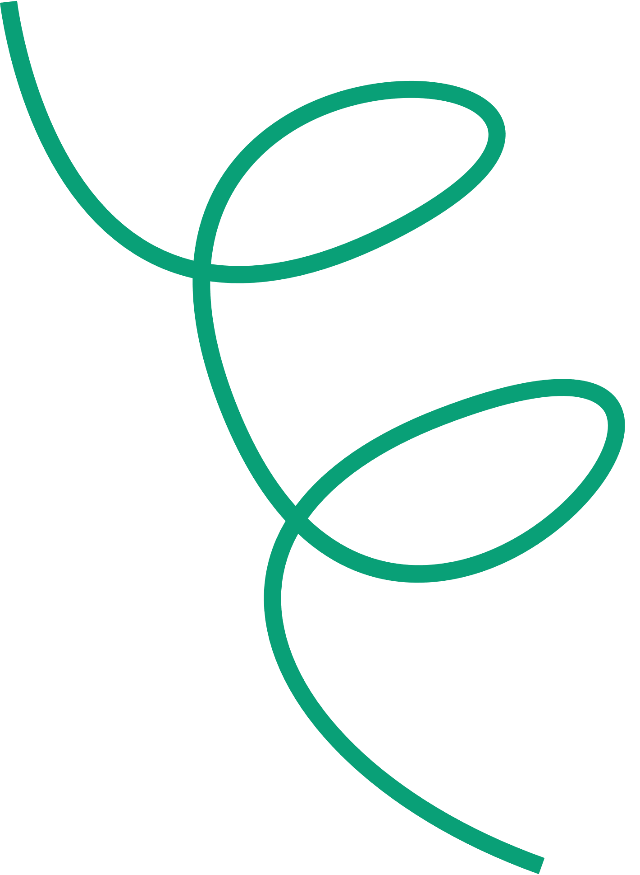 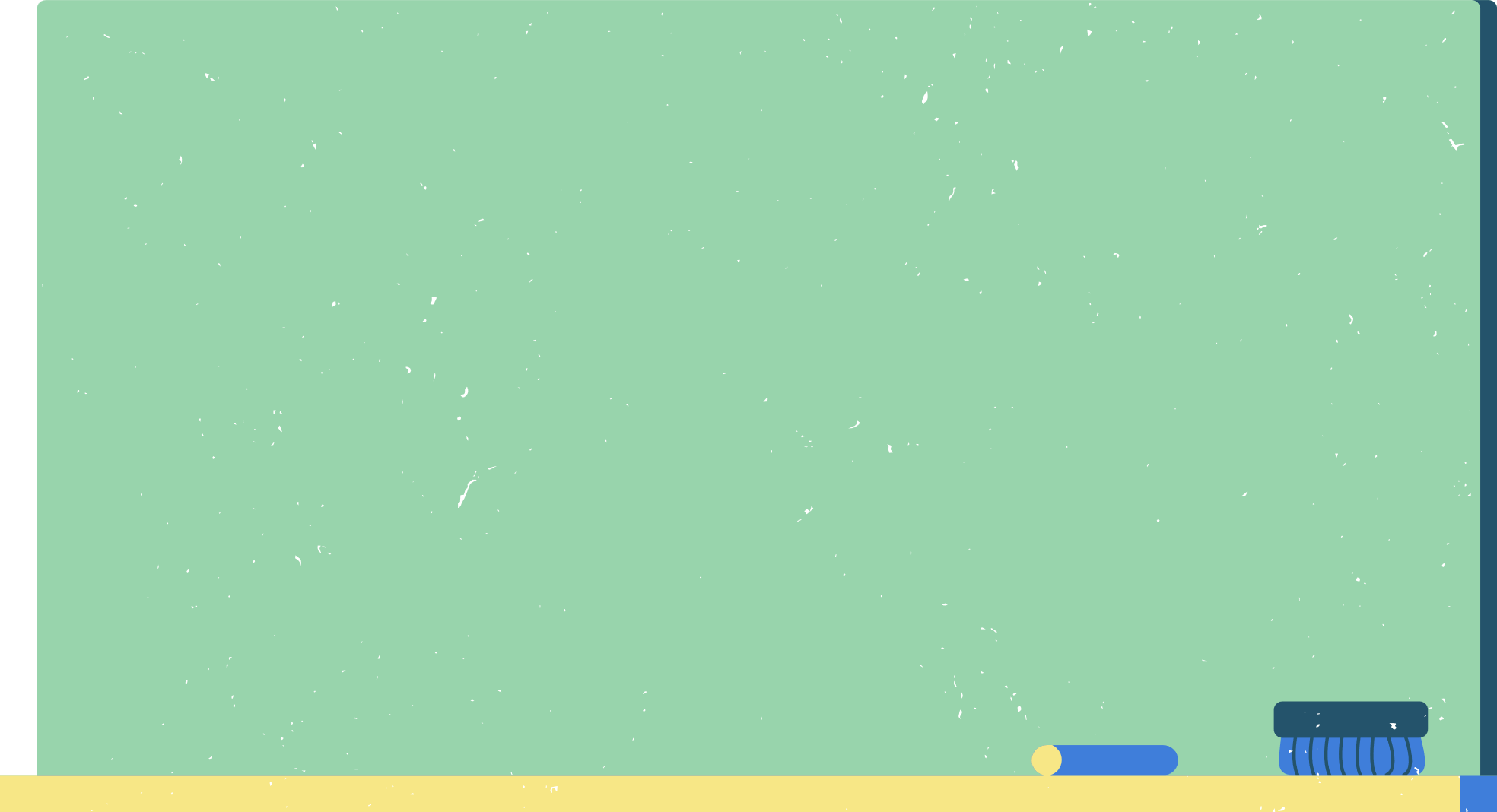 CHÀO MỪNG CÁC EM 
ĐẾN VỚI TIẾT HỌC HÔM NAY!
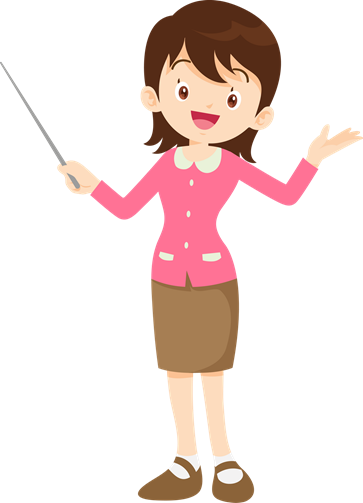 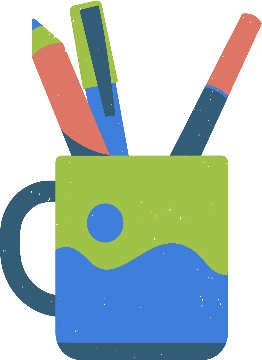 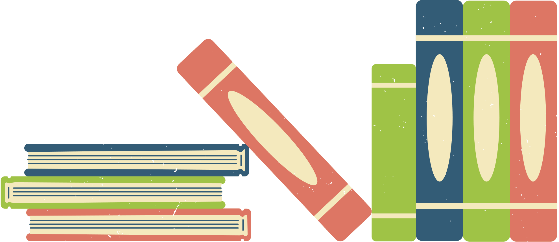 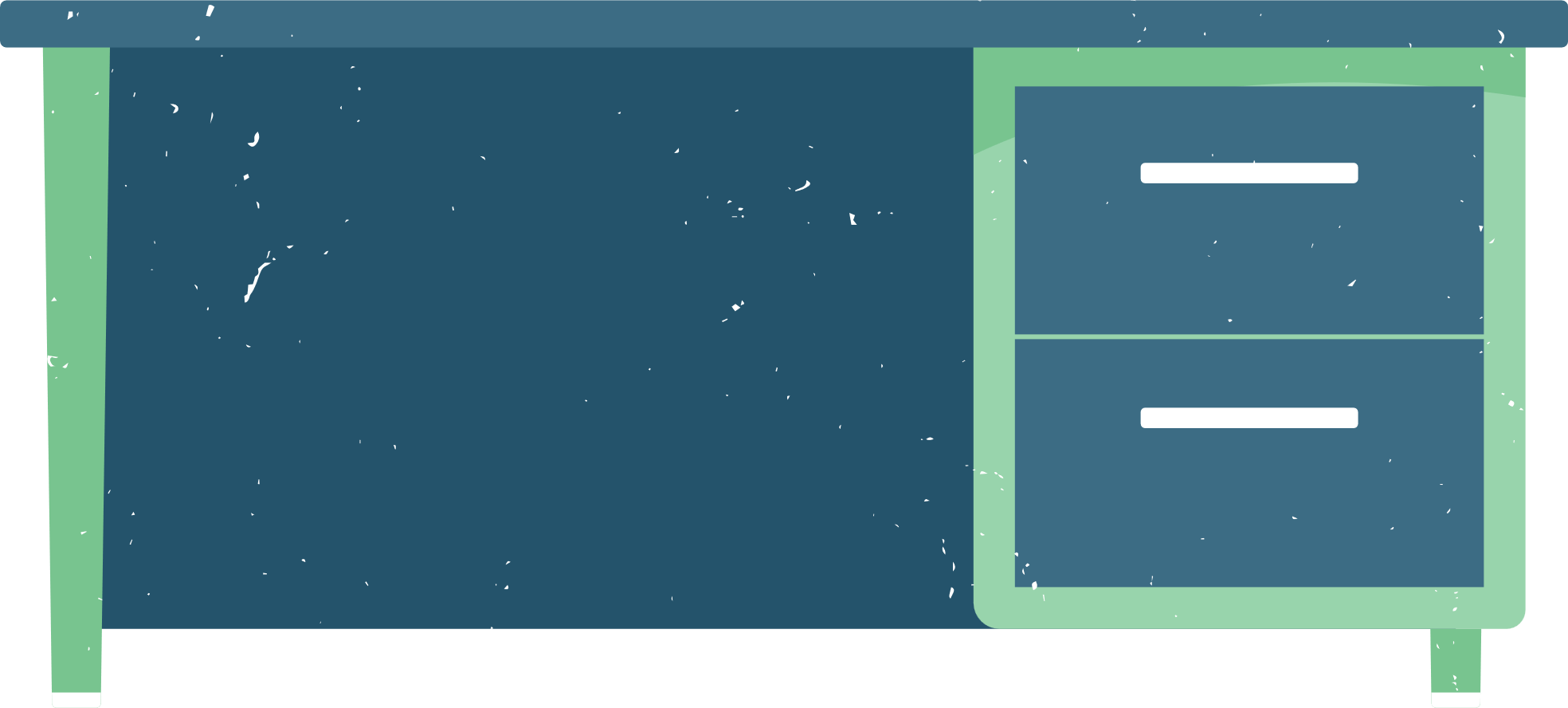 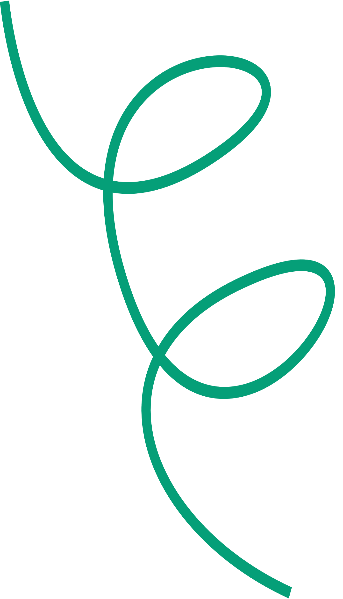 KHỞI ĐỘNG
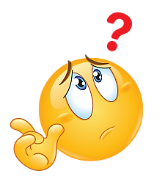 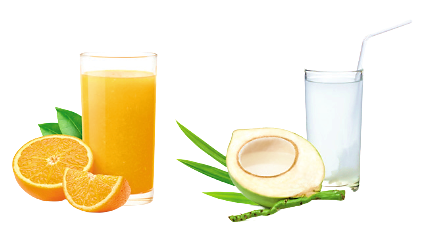 Làm thế nào để tính được độ pH của cốc nước cam, nước dừa đó?
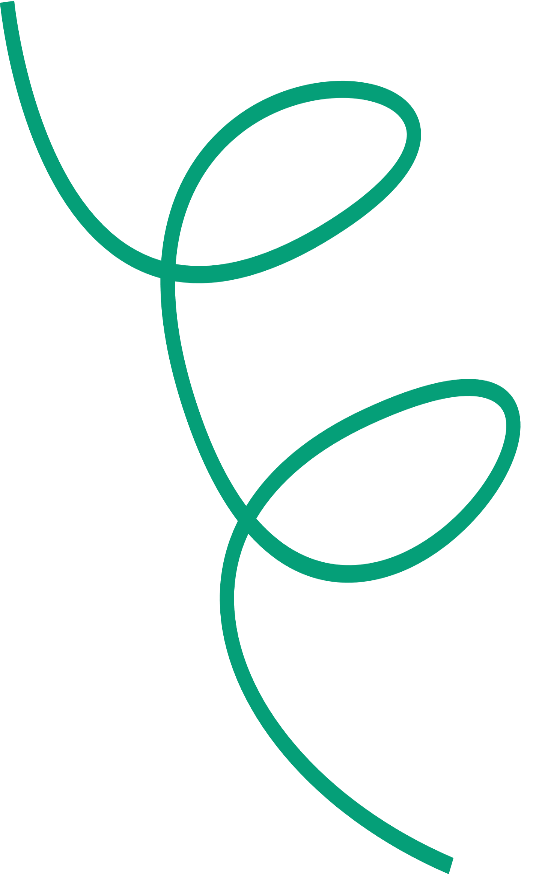 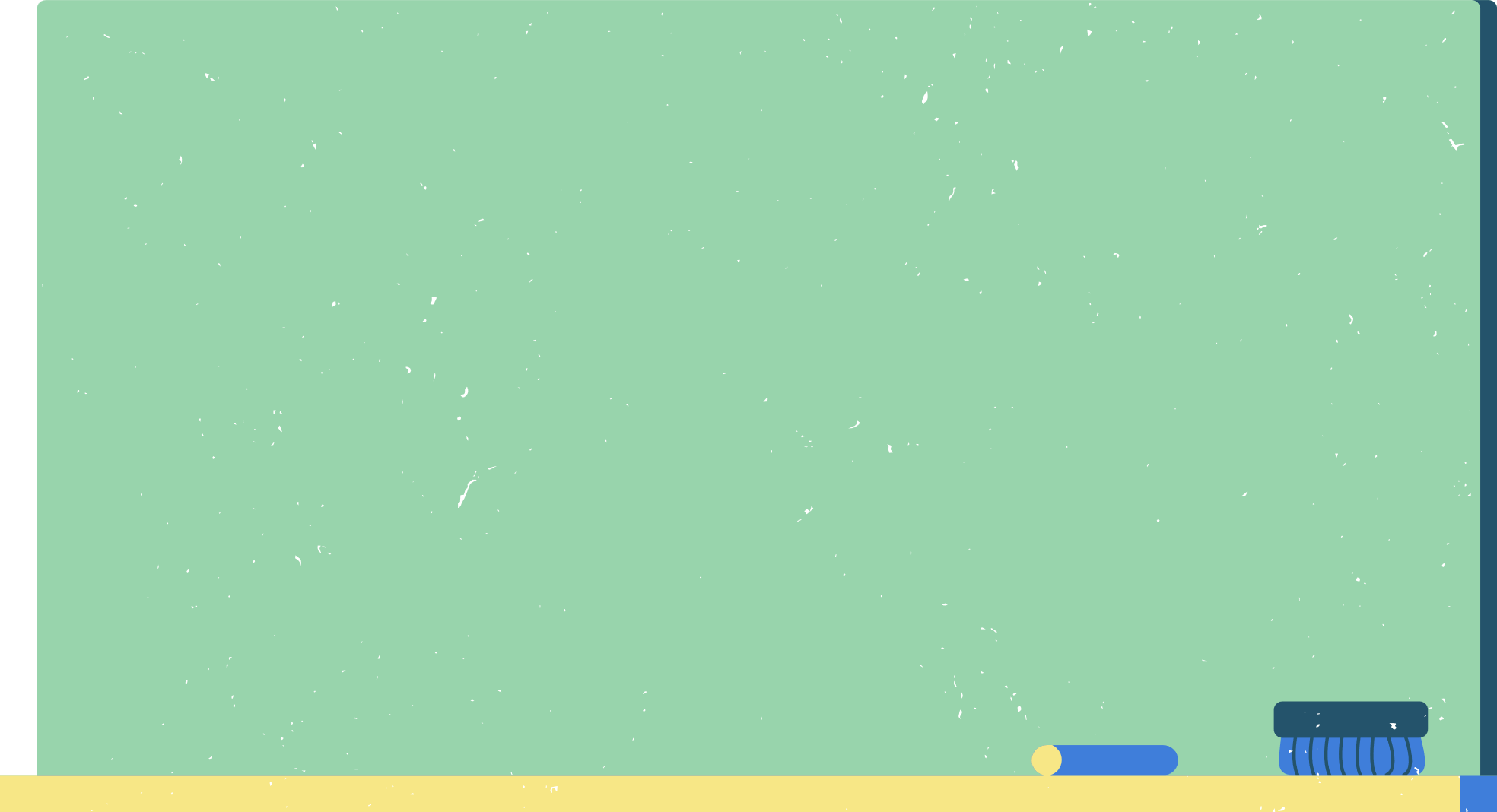 CHƯƠNG VI: HÀM SỐ MŨ 
VÀ HÀM SỐ LÔGARIT
BÀI 2. PHÉP TÍNH LÔGARIT
NỘI DUNG BÀI HỌC
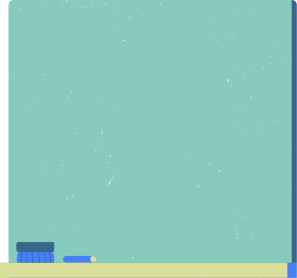 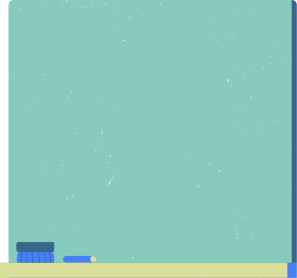 Khái niệm lôgarit
I
II
Một số tính chất của phép tính lôgarit
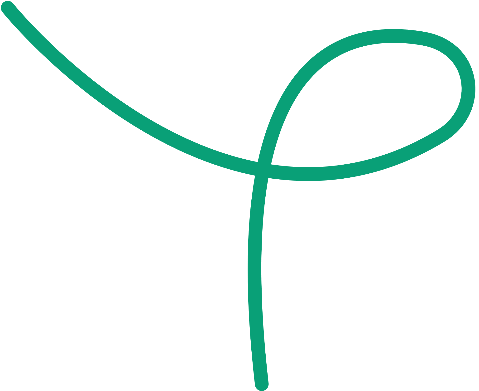 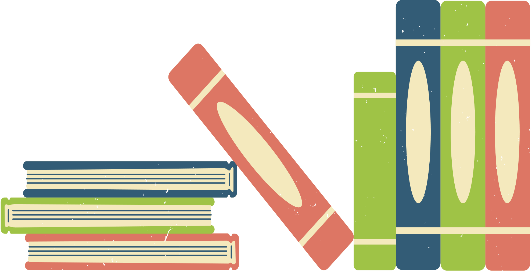 I. KHÁI NIỆM LOGAIRT
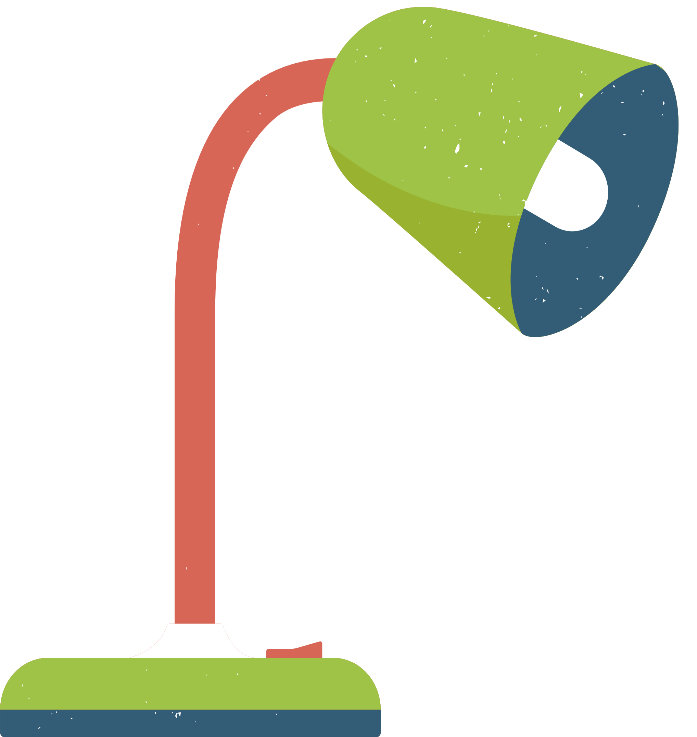 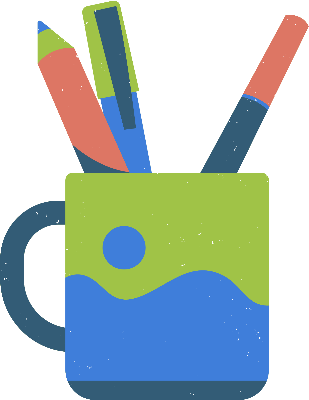 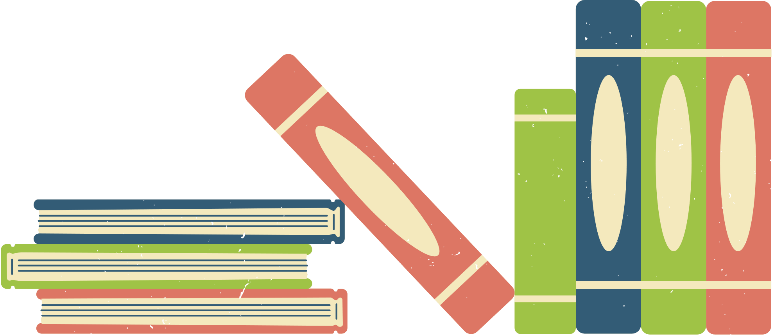 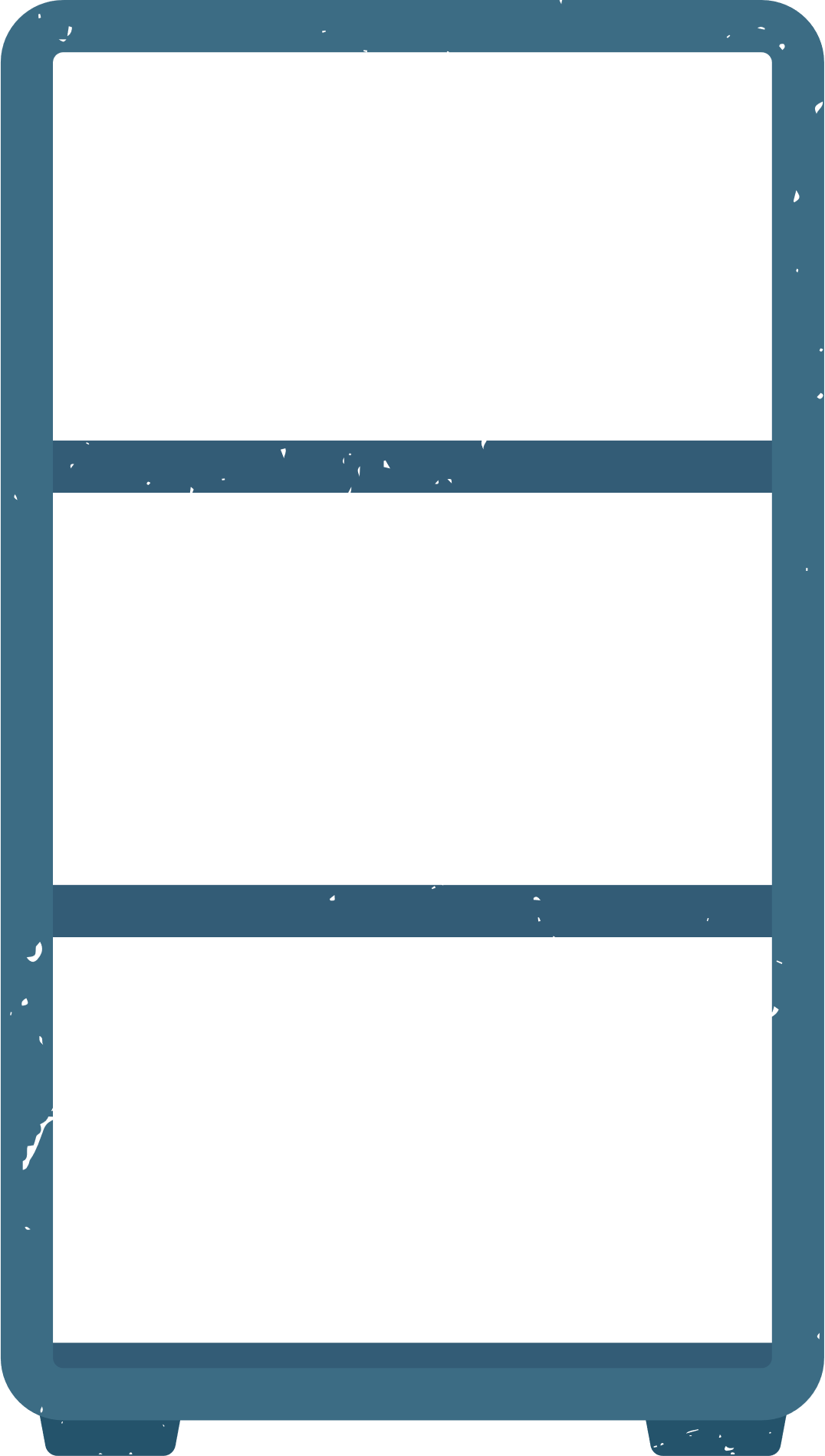 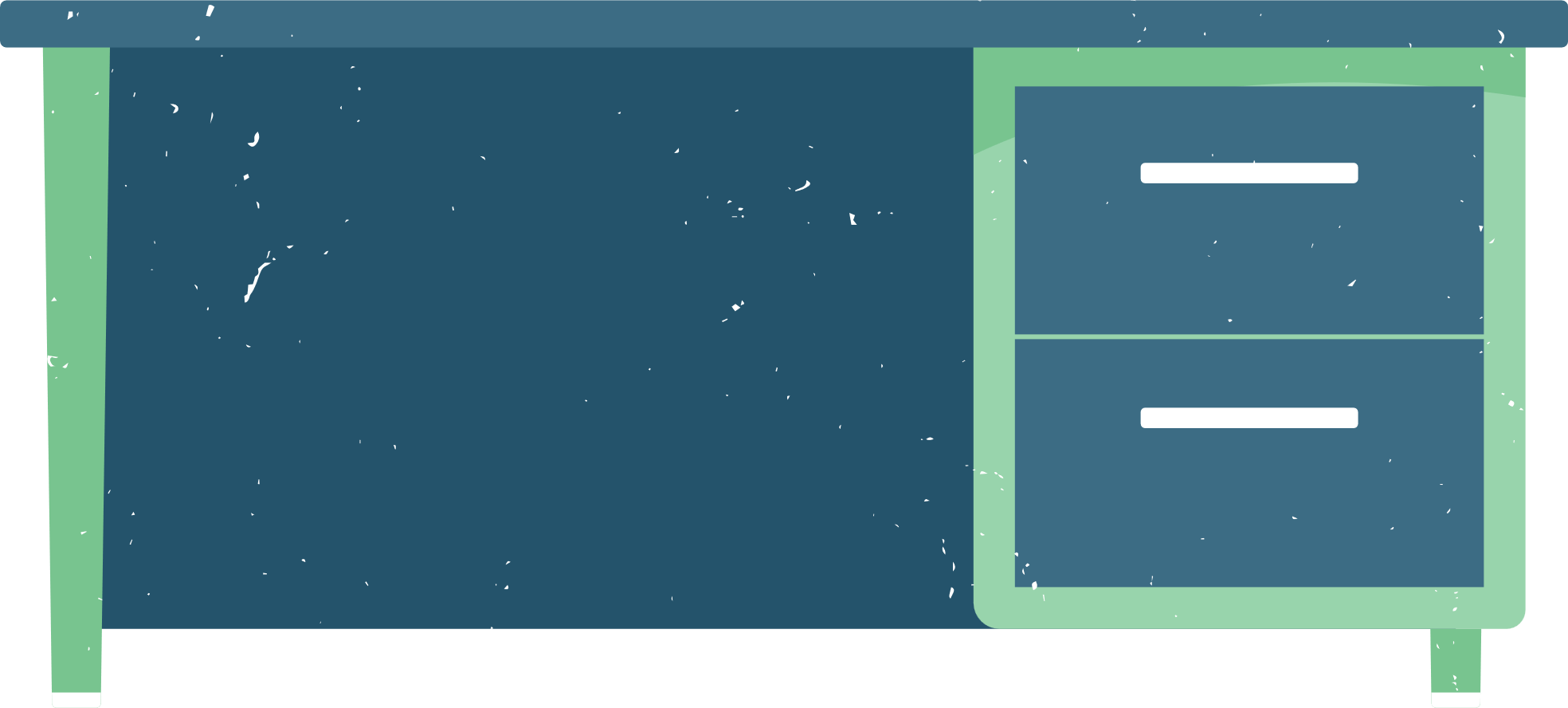 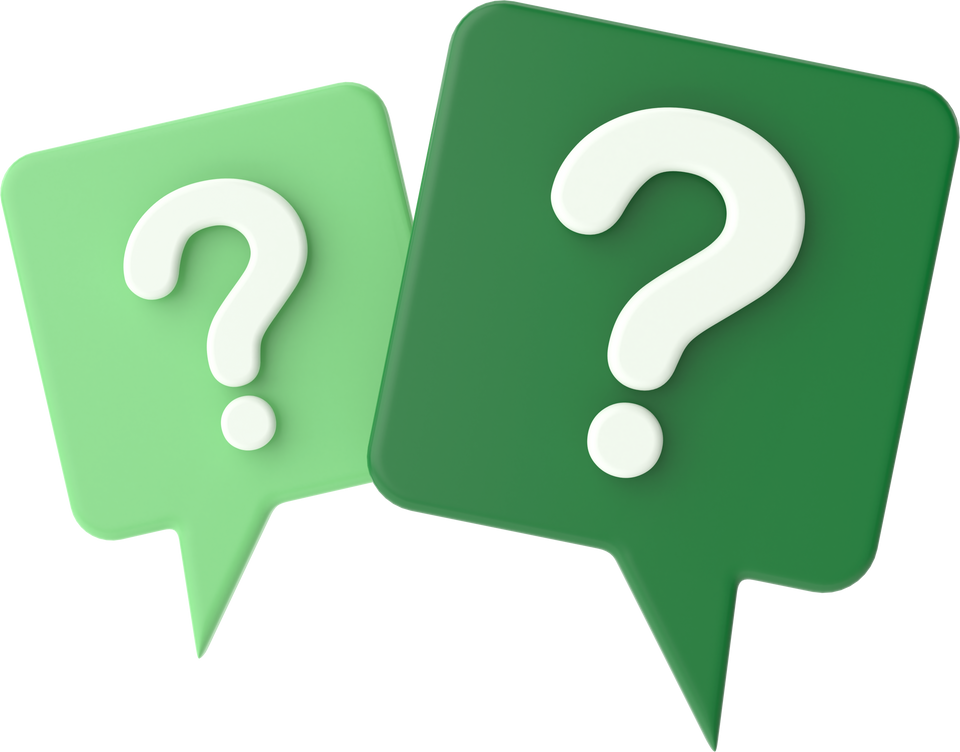 1. Định nghĩa
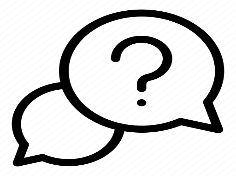 HĐ 1:
Giải:
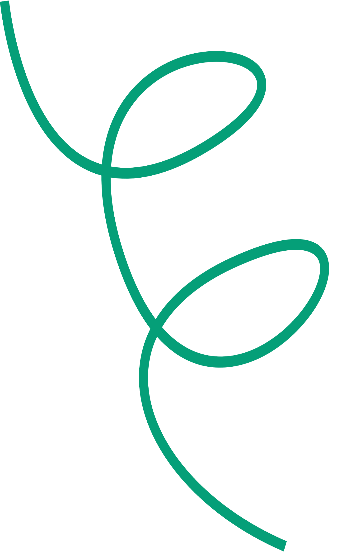 ĐỊNH NGHĨA
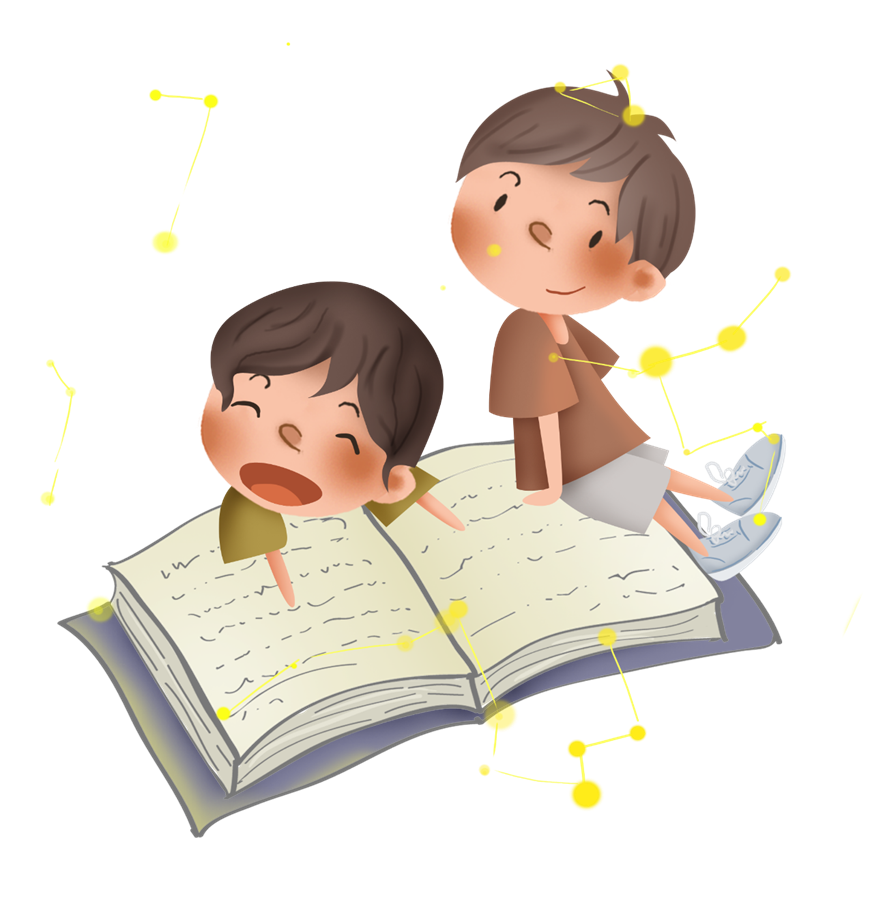 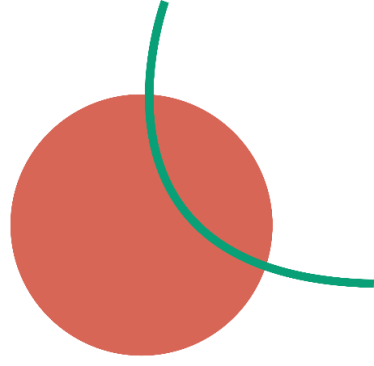 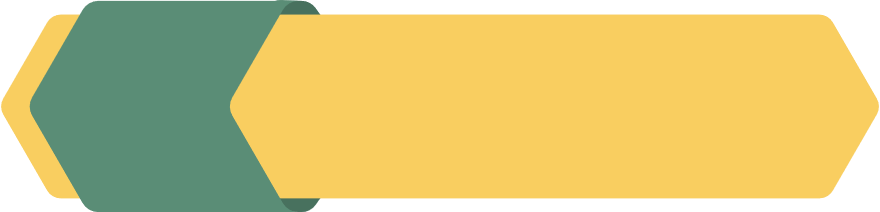 Ví dụ 1:
Giải
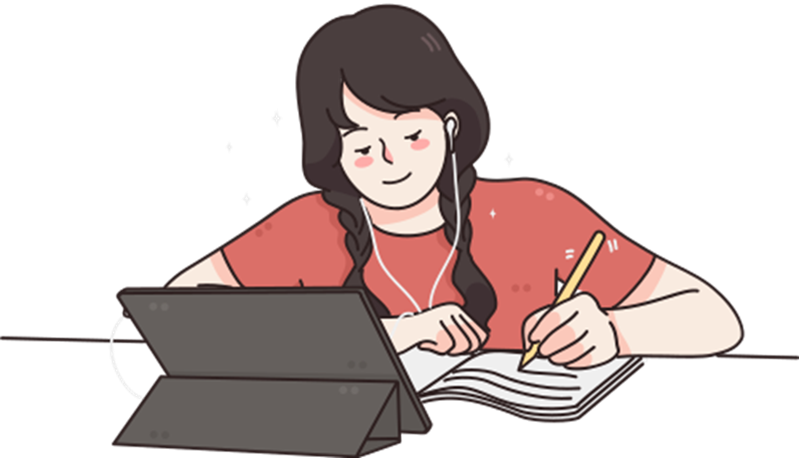 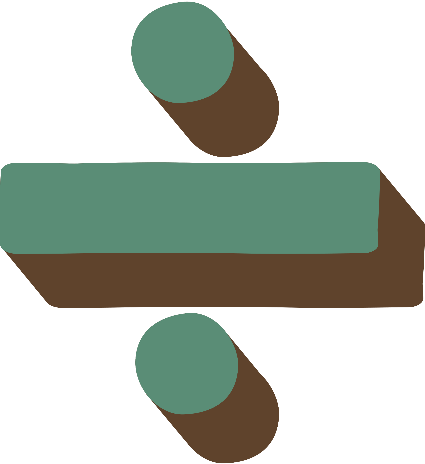 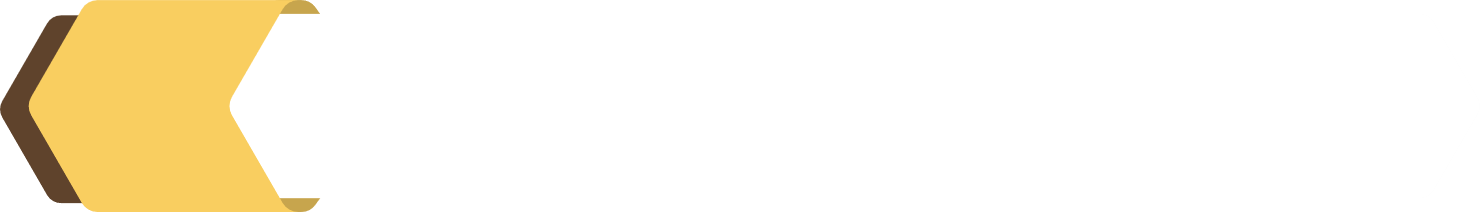 LUYỆN TẬP 1
Giải:
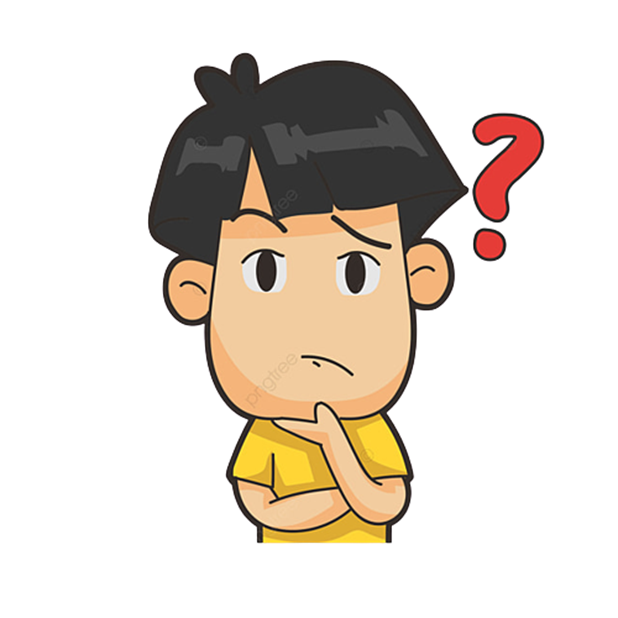 2. Tính chất
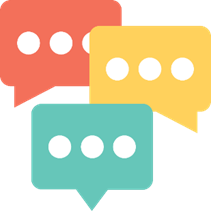 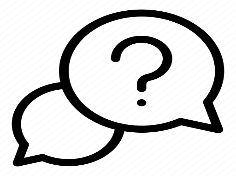 HĐ 2:
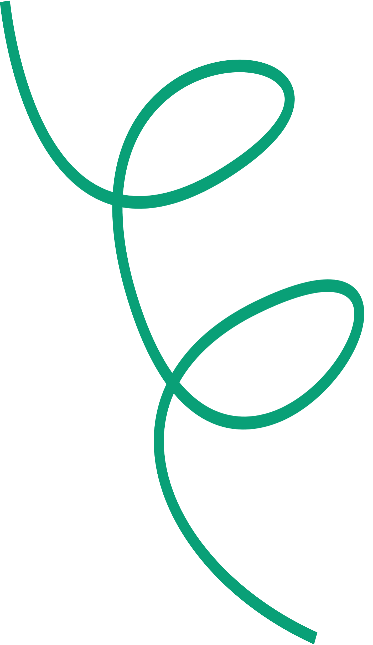 TÍNH CHẤT
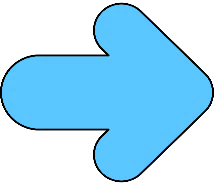 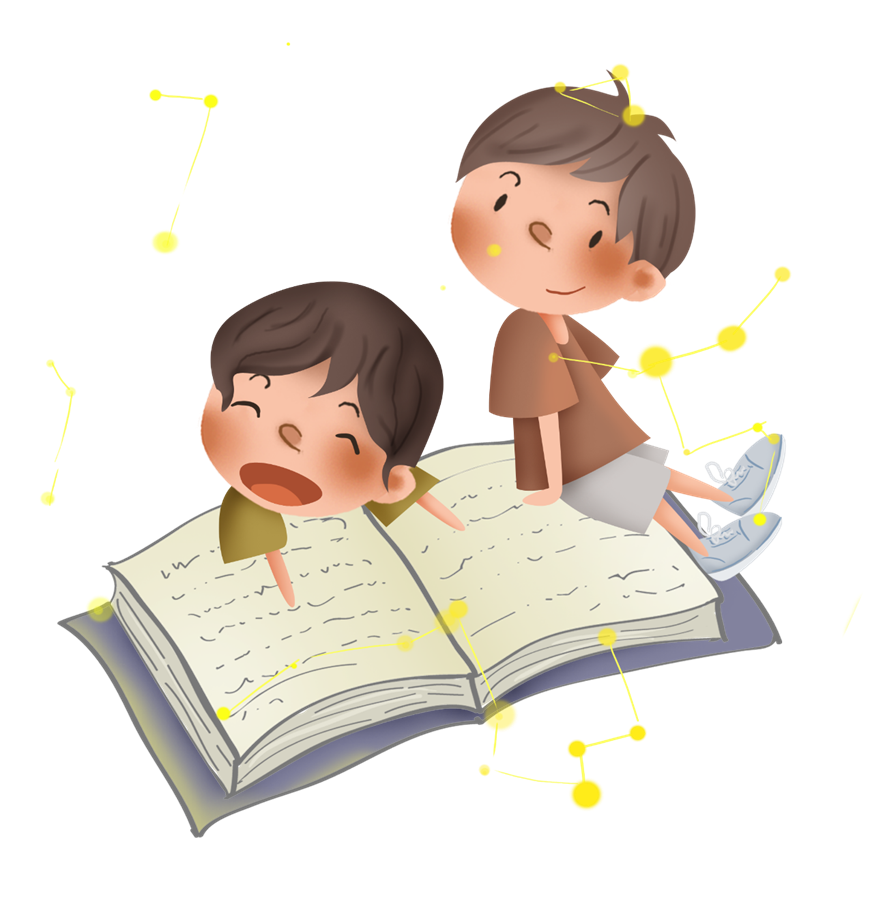 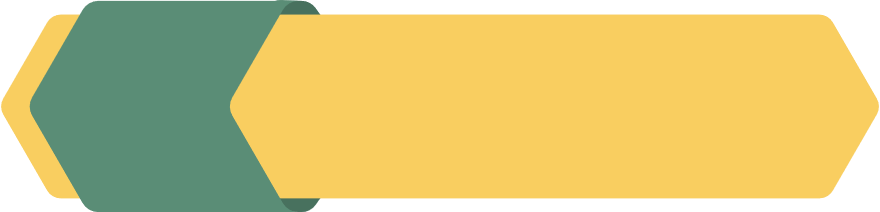 Ví dụ 2:
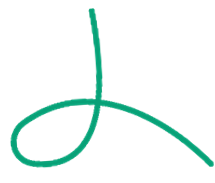 Tính:
Giải
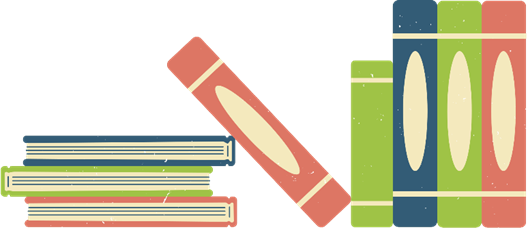 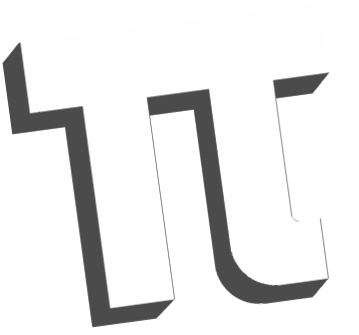 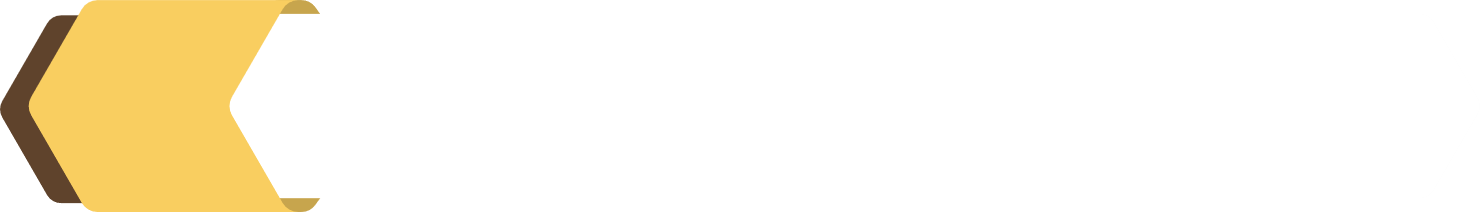 LUYỆN TẬP 2
Tính:
Giải:
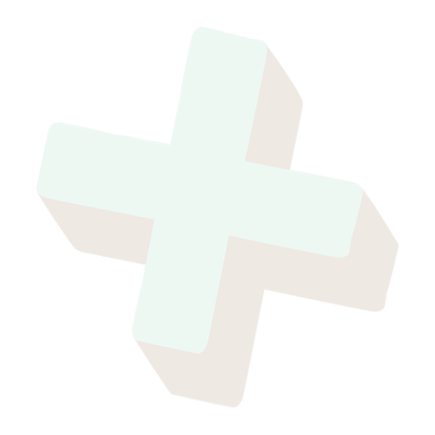 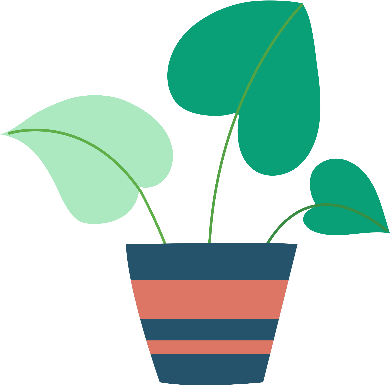 3. Lôgarit thập phân. Lôgarit tự nhiên
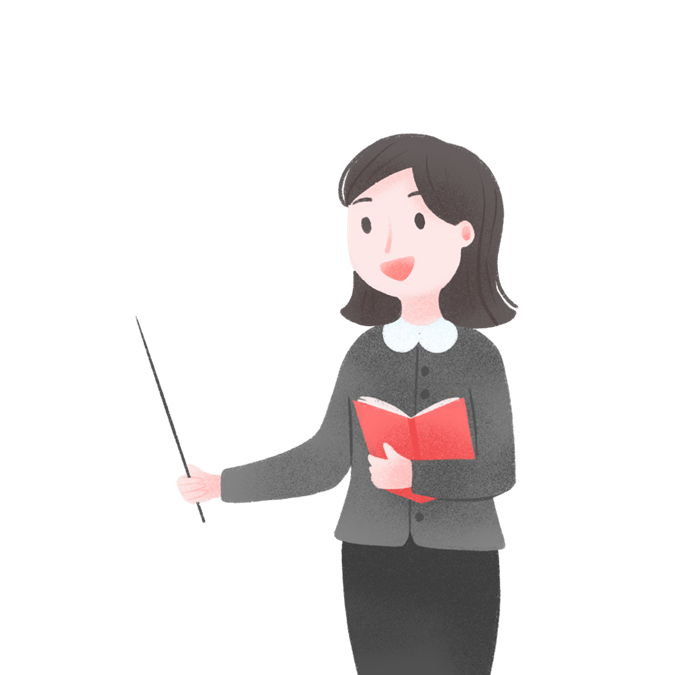 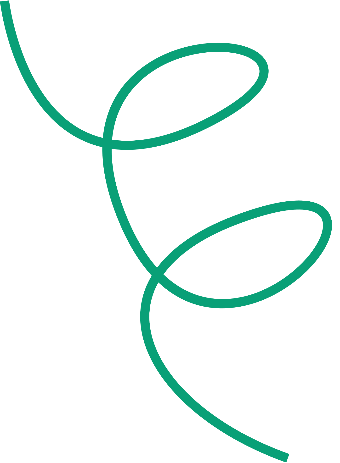 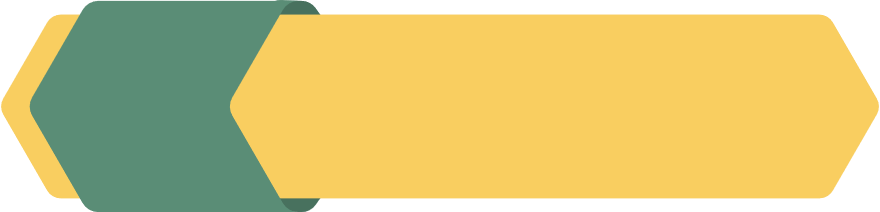 Ví dụ 3:
Giải
Ta có:
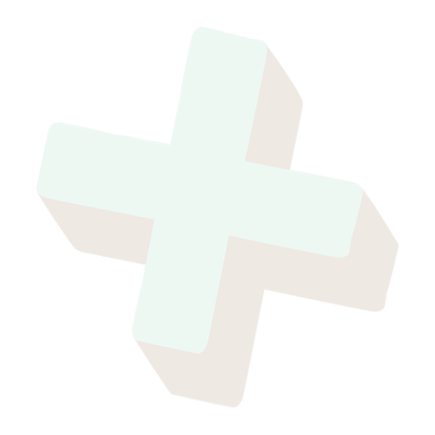 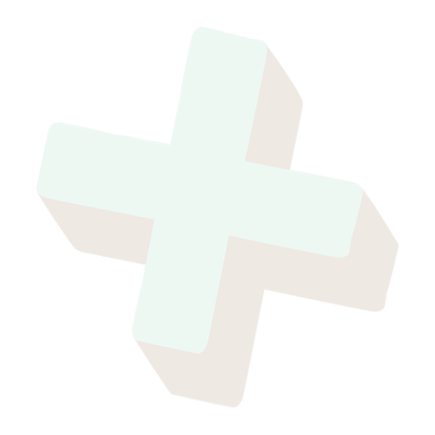 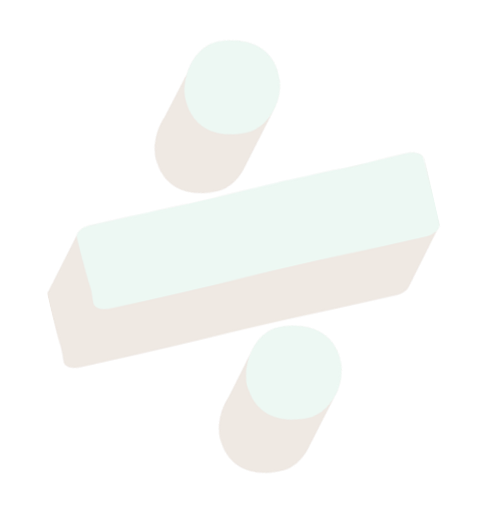 Giải bài toán được nêu ở phần mở đầu.
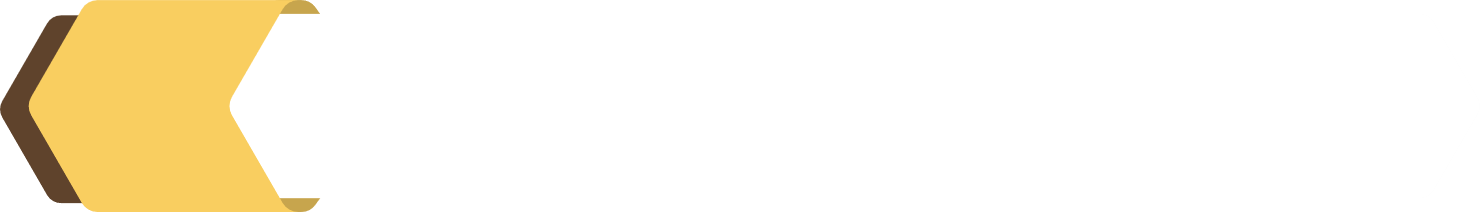 LUYỆN TẬP 3
Giải:
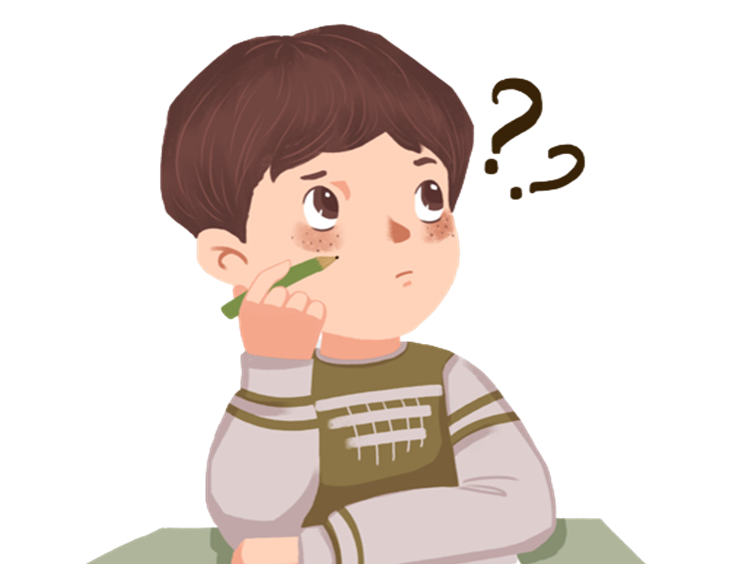 II. MỘT SỐ TÍNH CHẤT CỦA PHÉP TÍNH LOGAIRT
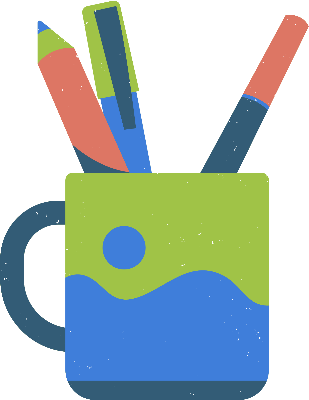 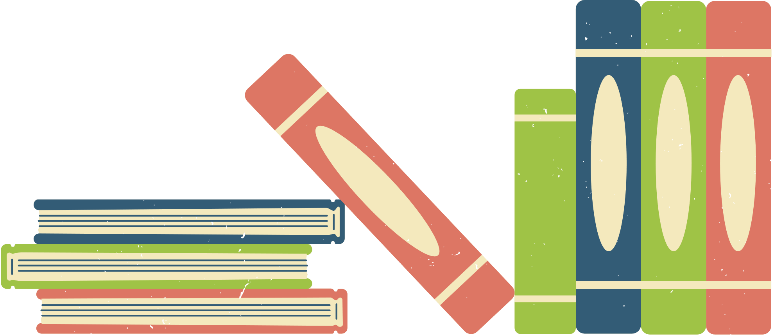 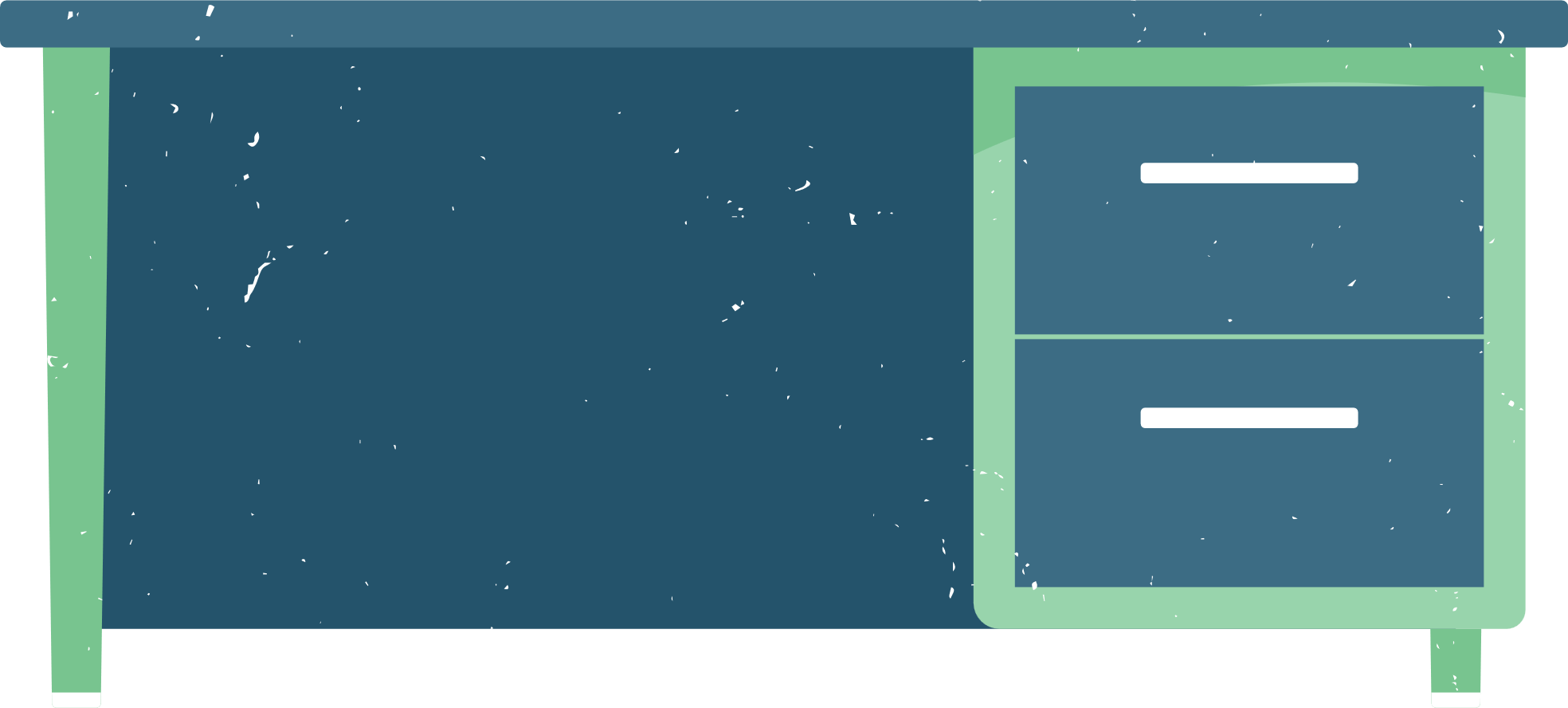 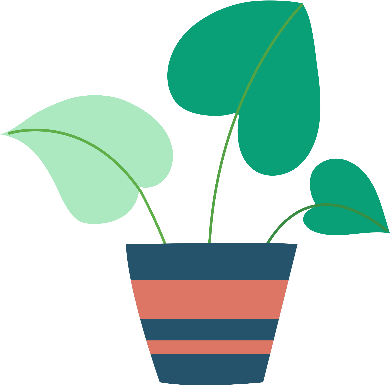 1. Lôgarit của một tích, một thương
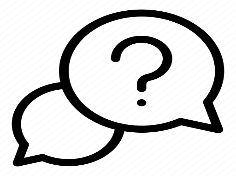 HĐ 3:
Giải:
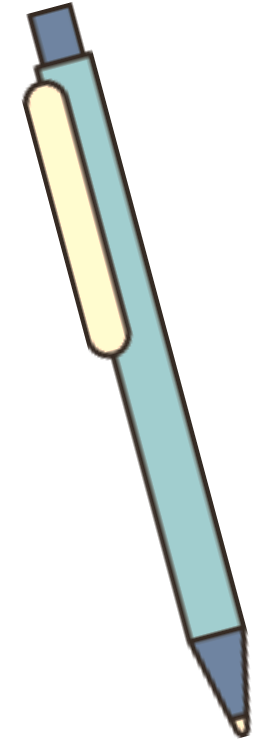 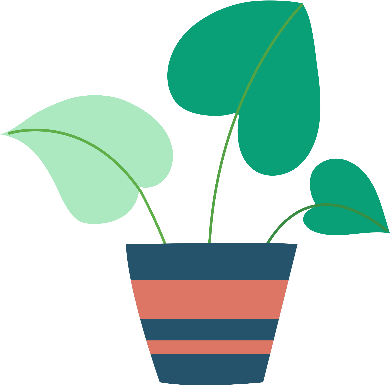 1. Lôgarit của một tích, một thương
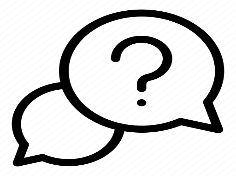 HĐ 3:
Giải:
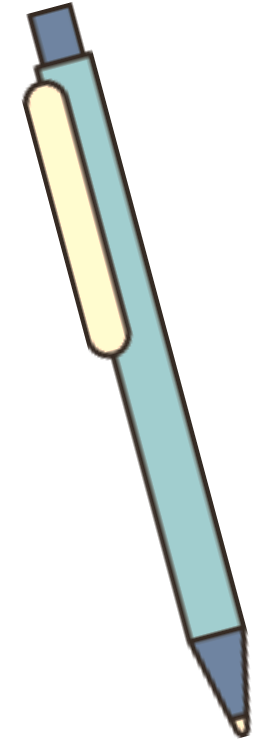 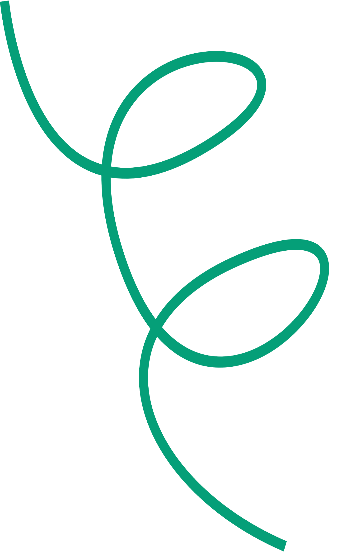 KẾT LUẬN
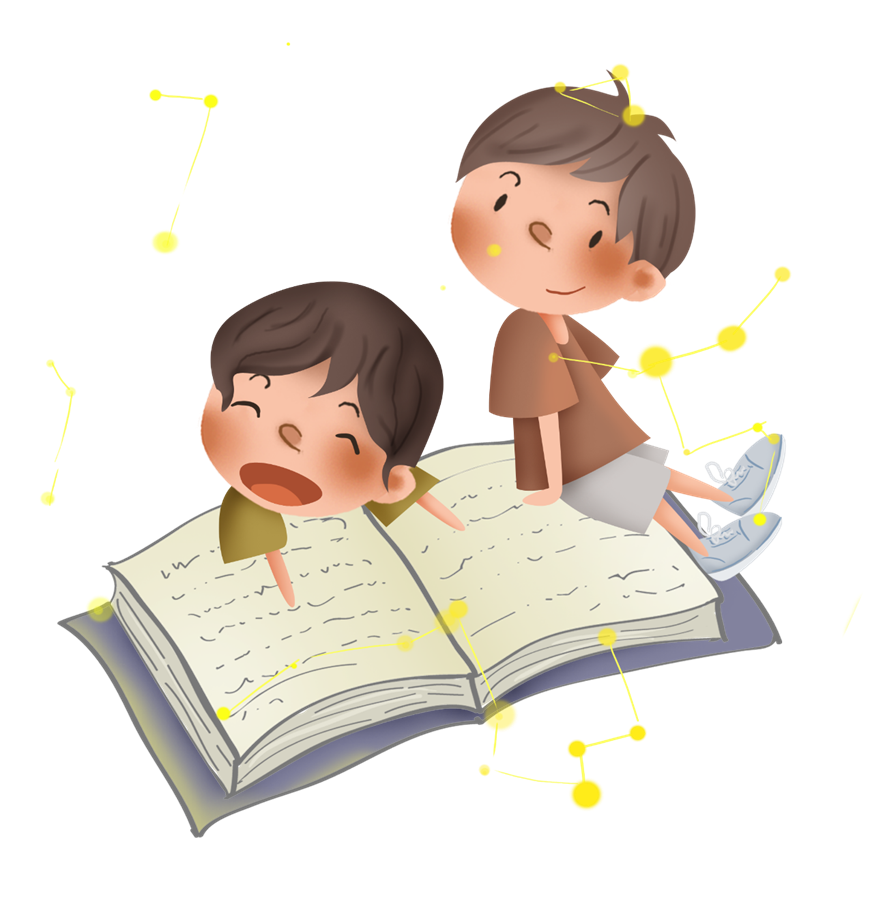 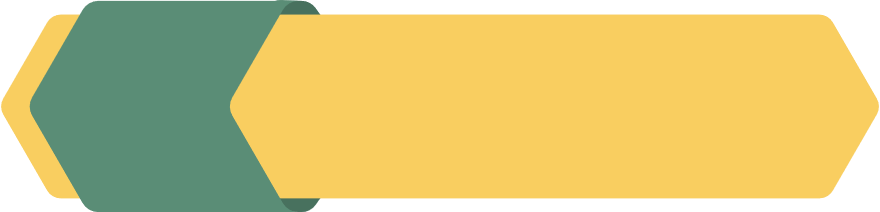 Ví dụ 4:
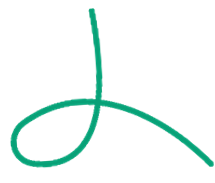 Tính:
Giải
Ta có:
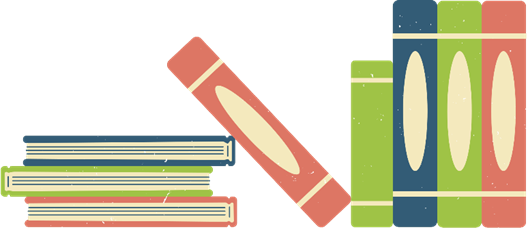 Chú ý
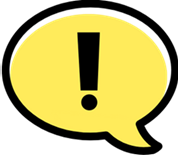 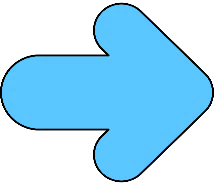 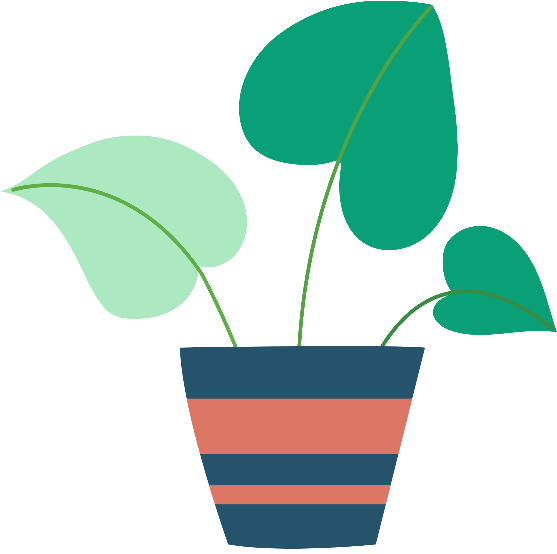 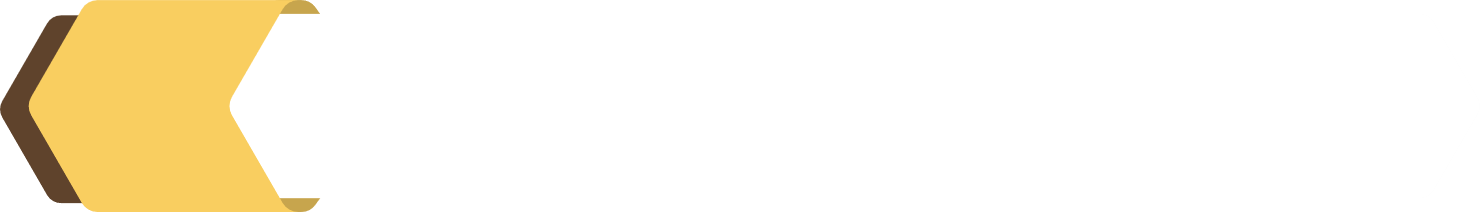 LUYỆN TẬP 4
Tính:
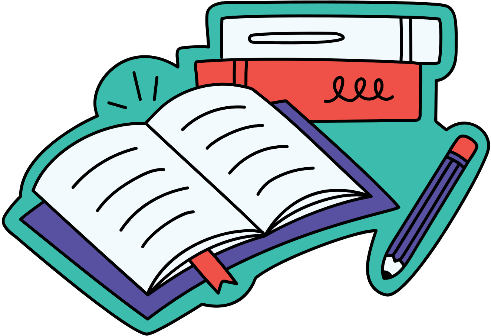 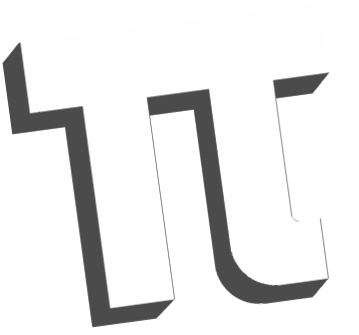 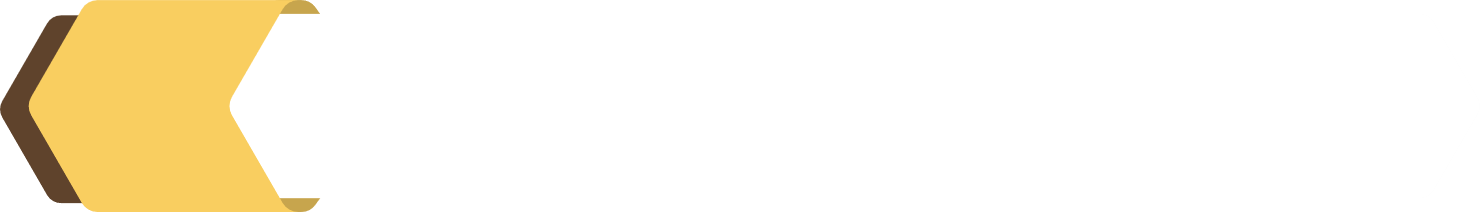 LUYỆN TẬP 5
Tính:
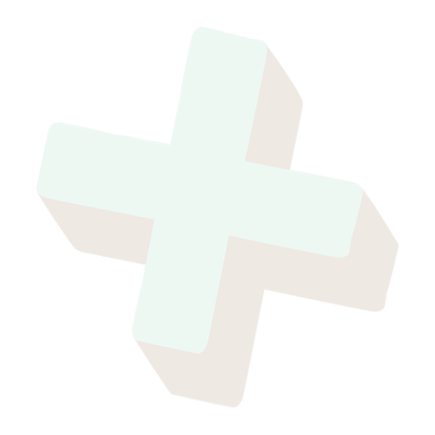 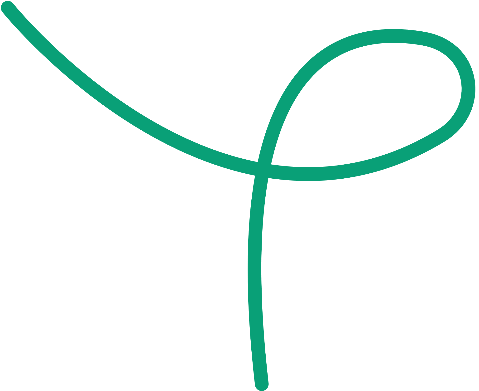 VẬN DỤNG
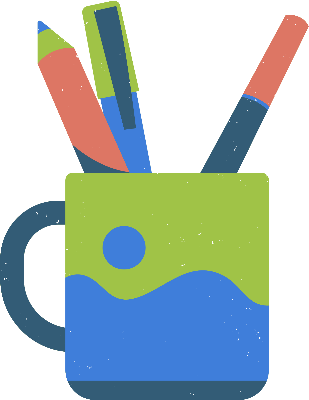 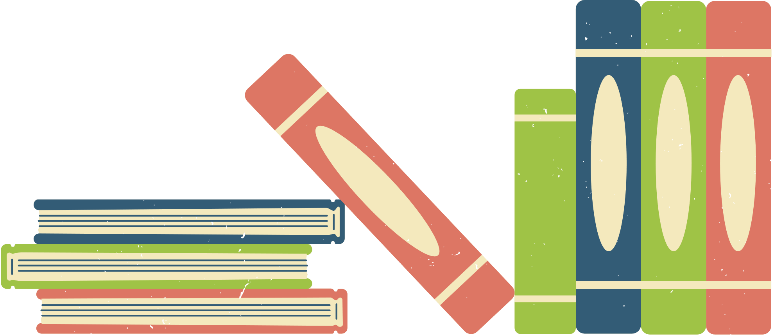 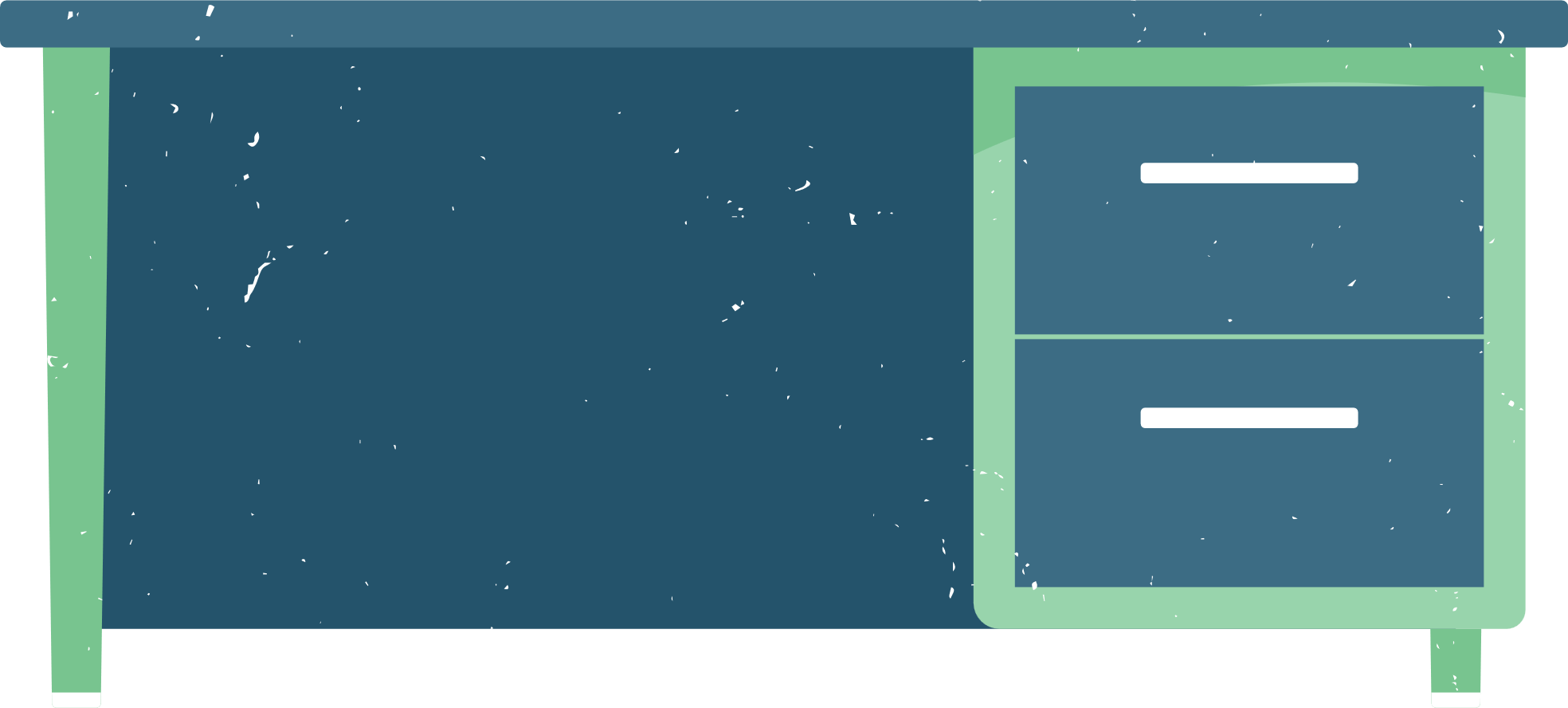 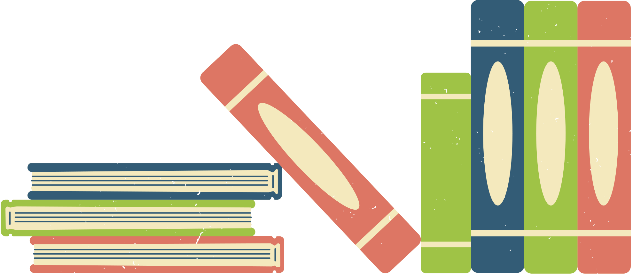 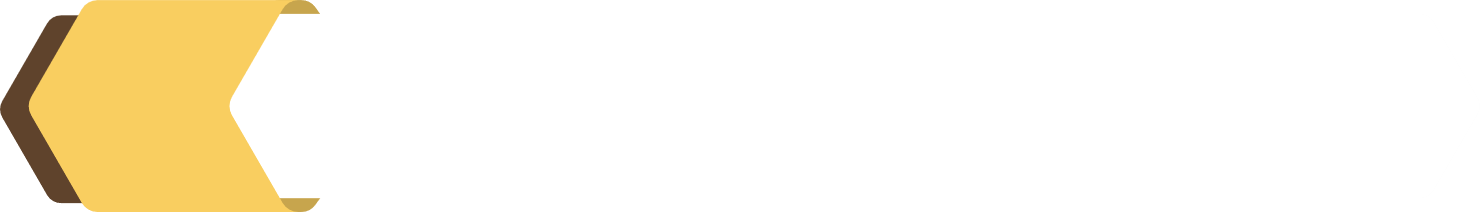 Bài tập 5 (SGK-tr38)
Giải
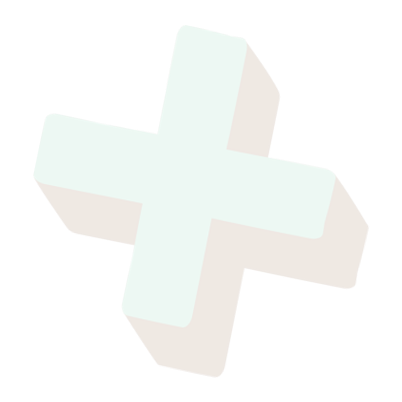 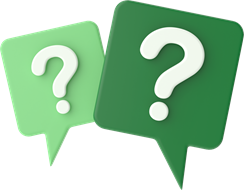 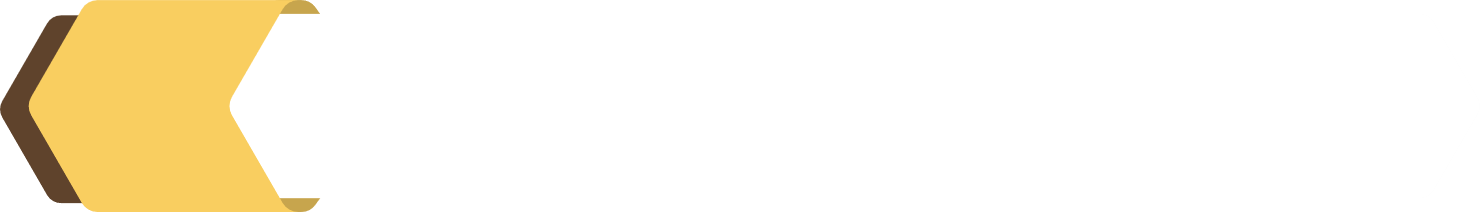 Bài tập 6 (SGK-tr38)
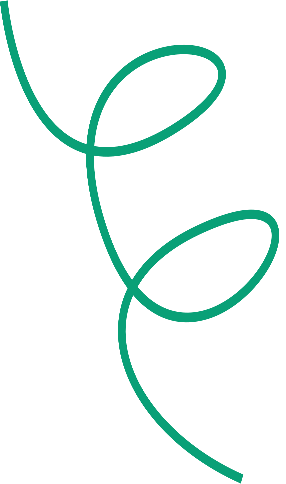 Giải
HƯỚNG DẪN VỀ NHÀ
Chuẩn bị trước 
Phần còn lại tính chất loga
Ghi nhớ 
kiến thức trong bài
Hoàn thành các bài tập trong SBT
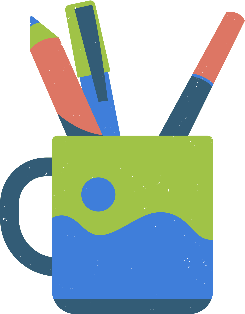 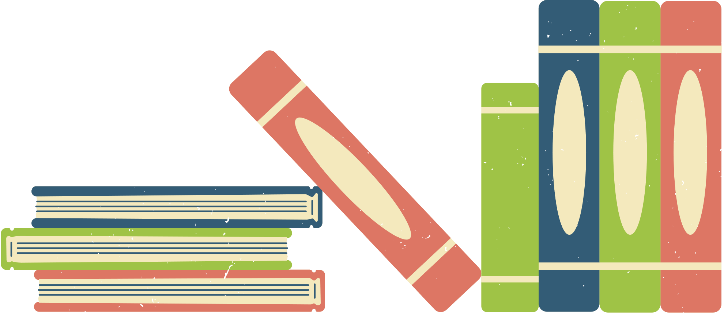 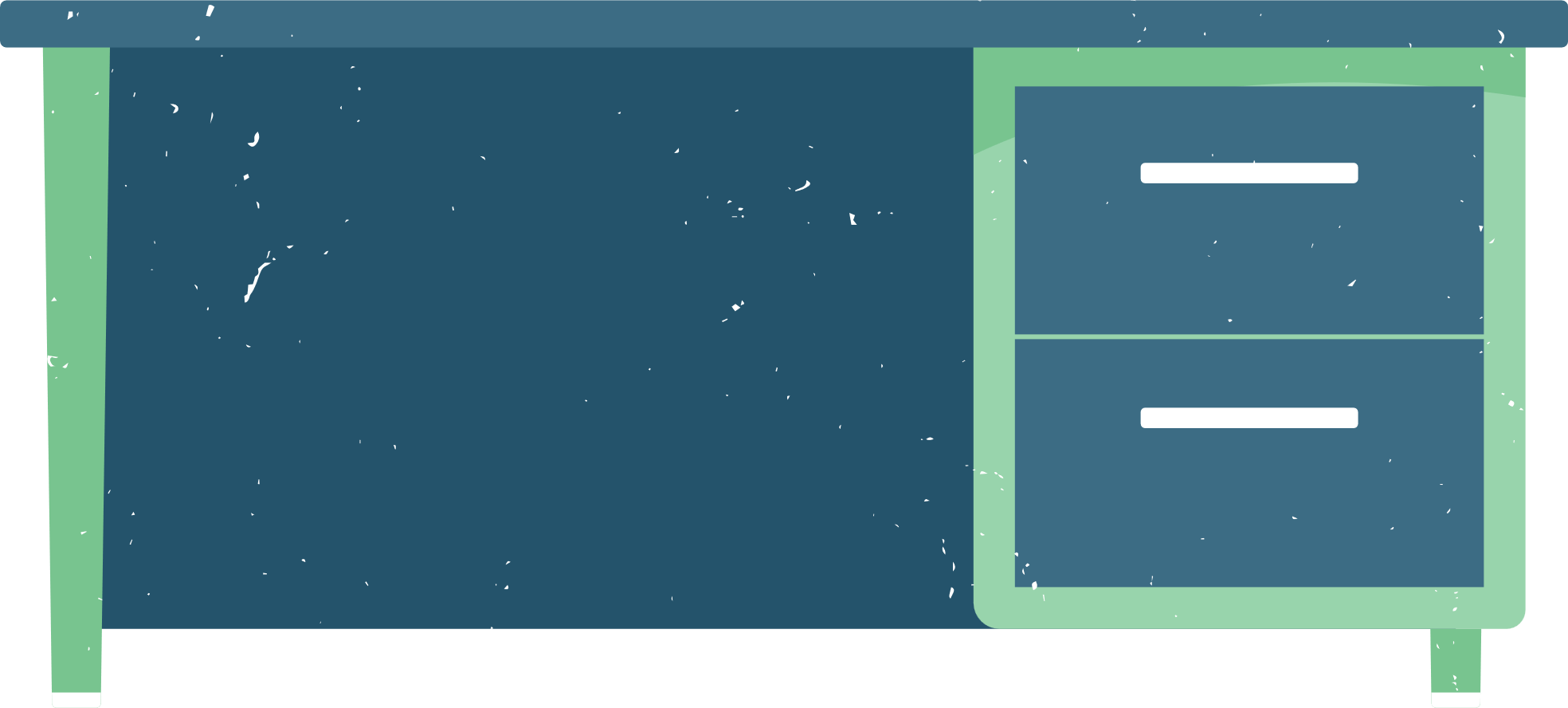 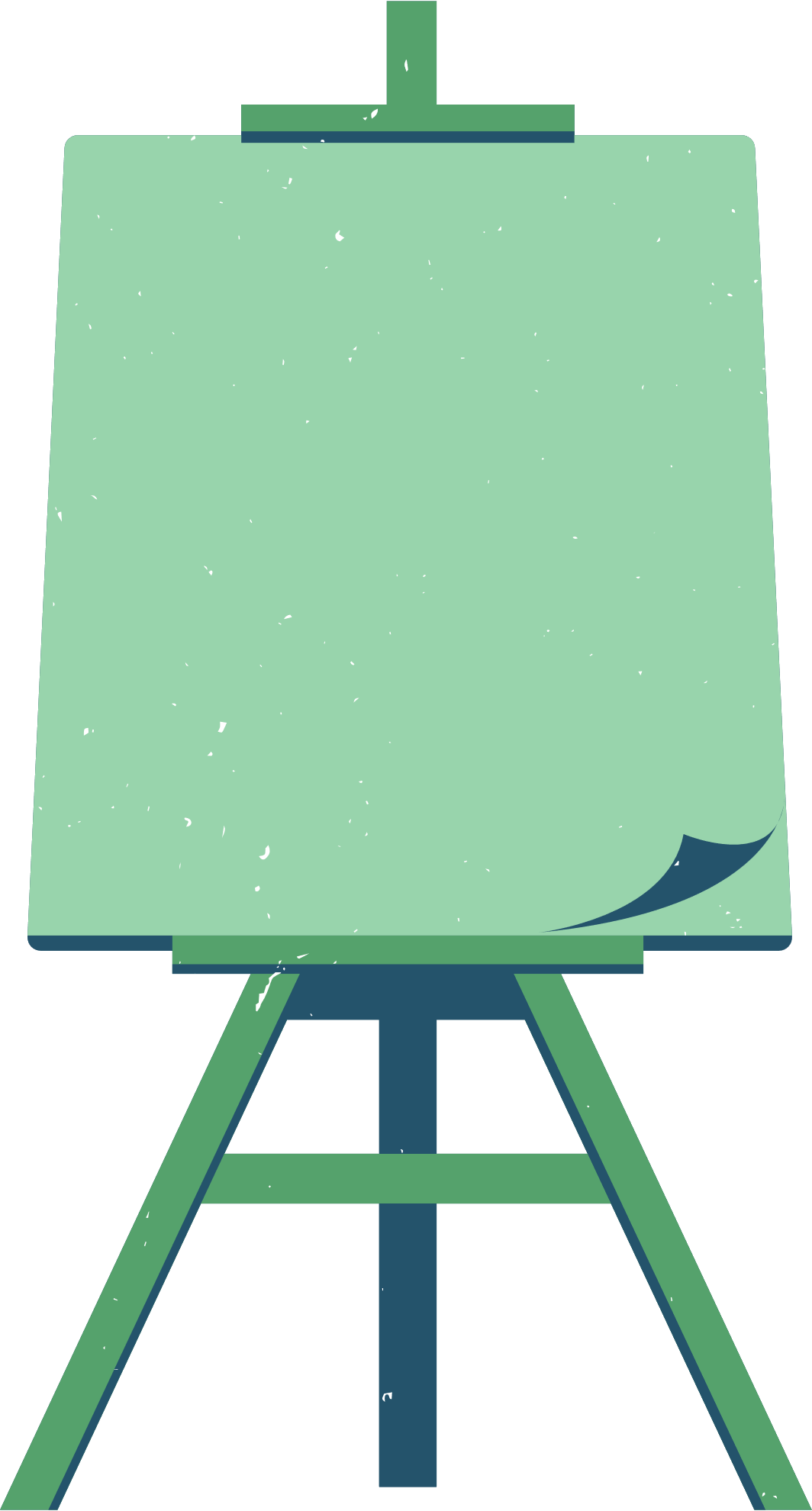 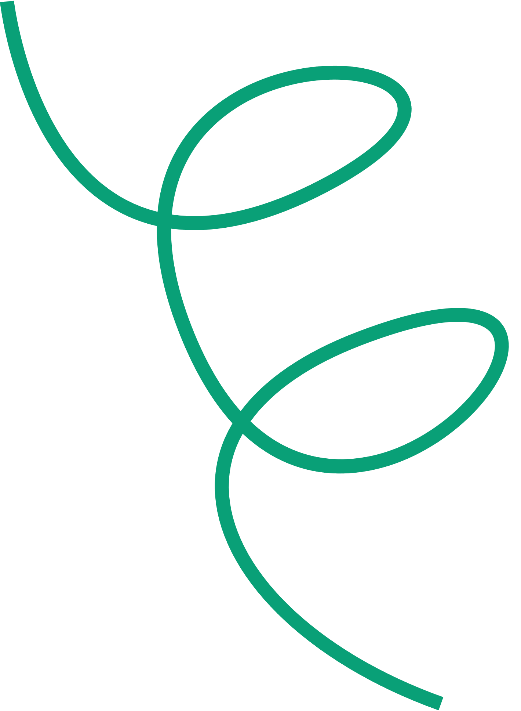 CẢM ƠN CÁC EM 
ĐÃ THEO DÕI BÀI HỌC!
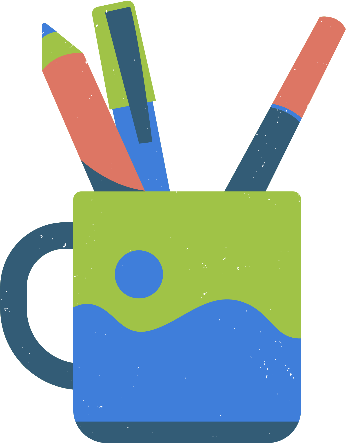 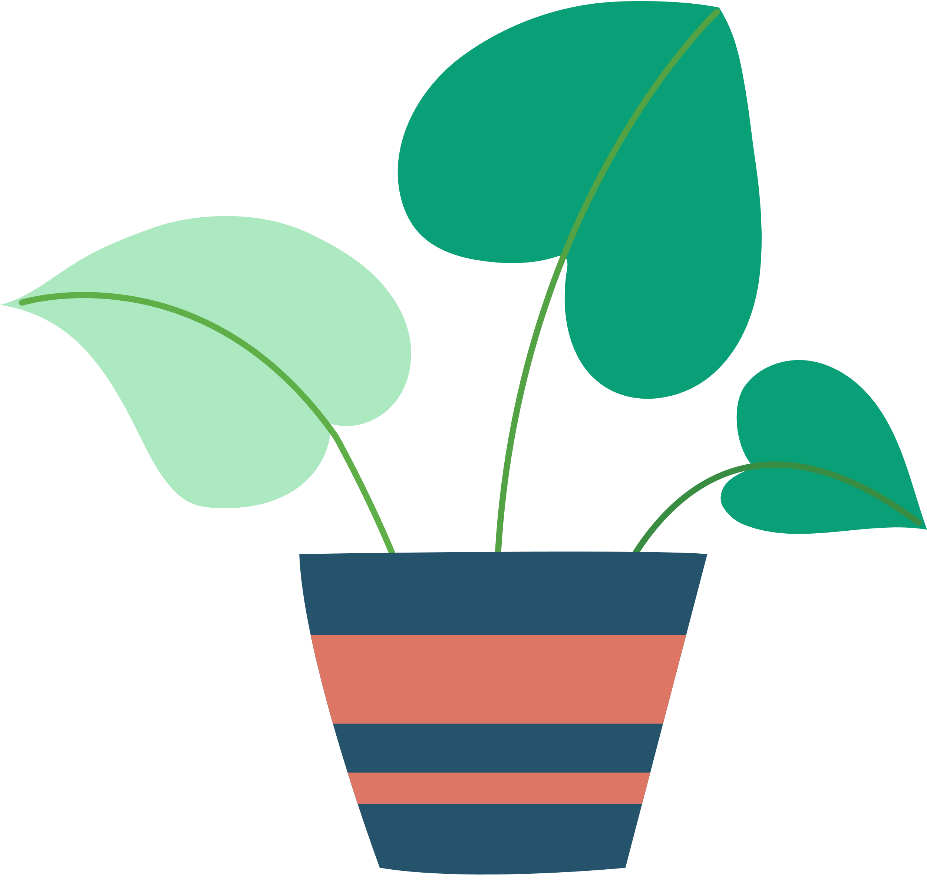 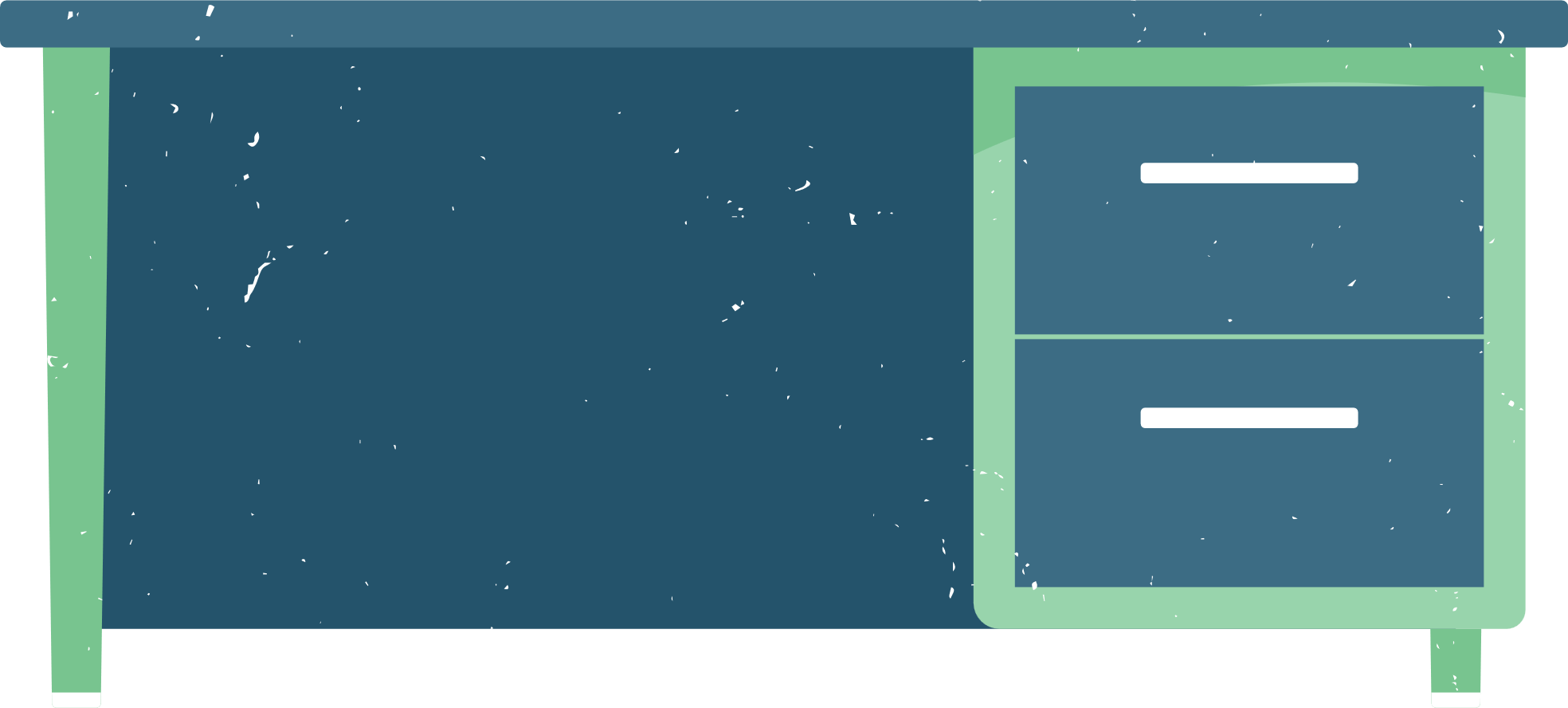